www.thescienceteacher.co.uk  | resources for science teachers who like to think
Label the equilibrium position
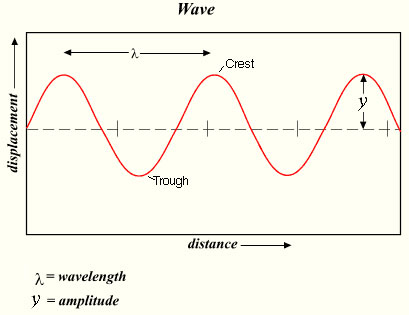 Understanding waves
A pebble was thrown into a pond to create a ripple.
A. On the ripple image label: 

A peak

A trough 

An amplitude

A wavelength

The direction of energy transfer


B. Questions to think about

What created the ripple in the first place?  Think about what the pebble did to the water particles. 

If a larger pebble was thrown into the water, how would the ripple be different? Consider changes to the wavelength, amplitude and frequency.

A leaf is floating on the surface of the water. What will happen to its movement? Explain.
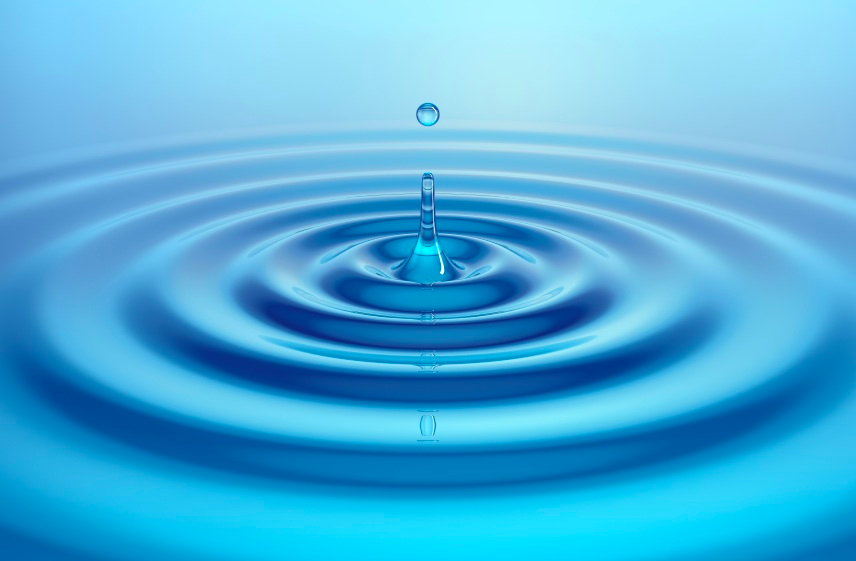 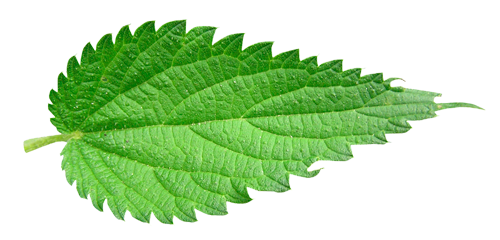 How are they similar and different?
Click on the links
Water ripple
Mexican wave
Key ideas to use: disturbance, energy, wavelength, medium, equilibrium, frequency